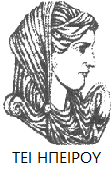 Ελληνική Δημοκρατία
Τεχνολογικό Εκπαιδευτικό Ίδρυμα Ηπείρου
Εμπορικό και Οικονομικό Δίκαιο
Εμπορική Ιδιότητα
Παππά Βιβή
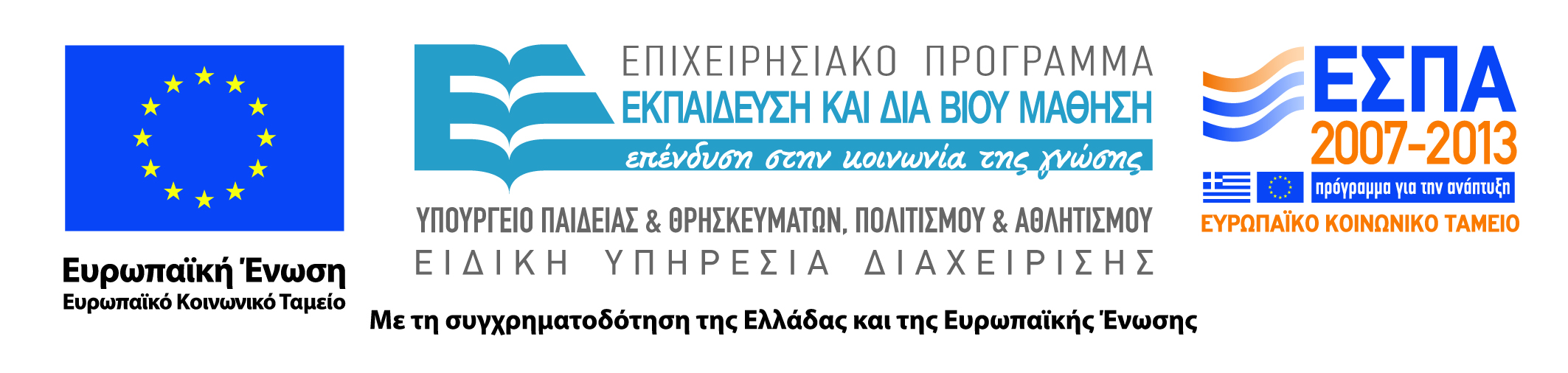 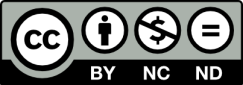 Ανοιχτά Ακαδημαϊκά Μαθήματα στο ΤΕΙ Ηπείρου
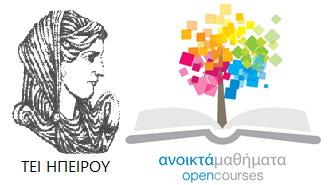 Λογιστικής και Χρηματοοικονομικής
Εμπορικό και Οικονομικό Δίκαιο
Ενότητα 9: Εμπορική Ιδιότητα
Τριάρχη Ειρήνη
Πρέβεζα, 2015
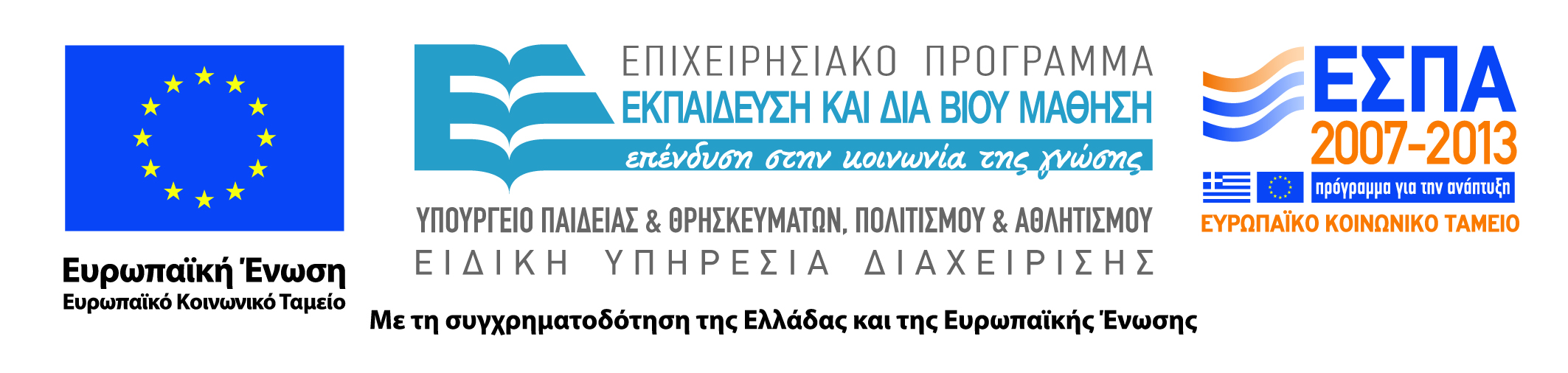 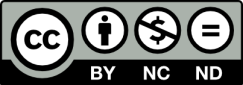 Άδειες Χρήσης
Το παρόν εκπαιδευτικό υλικό υπόκειται σε άδειες χρήσης Creative Commons. 
Για εκπαιδευτικό υλικό, όπως εικόνες, που υπόκειται σε άλλου τύπου άδειας χρήσης, η άδεια χρήσης αναφέρεται ρητώς.
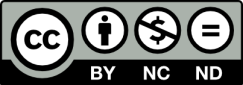 3
Χρηματοδότηση
Το έργο υλοποιείται στο πλαίσιο του Επιχειρησιακού Προγράμματος «Εκπαίδευση και Δια Βίου Μάθηση» και συγχρηματοδοτείται από την Ευρωπαϊκή Ένωση (Ευρωπαϊκό Κοινωνικό Ταμείο) και από εθνικούς πόρους.
Το έργο «Ανοικτά Ακαδημαϊκά Μαθήματα στο TEI Ηπείρου» έχει χρηματοδοτήσει μόνο τη αναδιαμόρφωση του εκπαιδευτικού υλικού.
Το παρόν εκπαιδευτικό υλικό έχει αναπτυχθεί στα πλαίσια του εκπαιδευτικού έργου του διδάσκοντα.
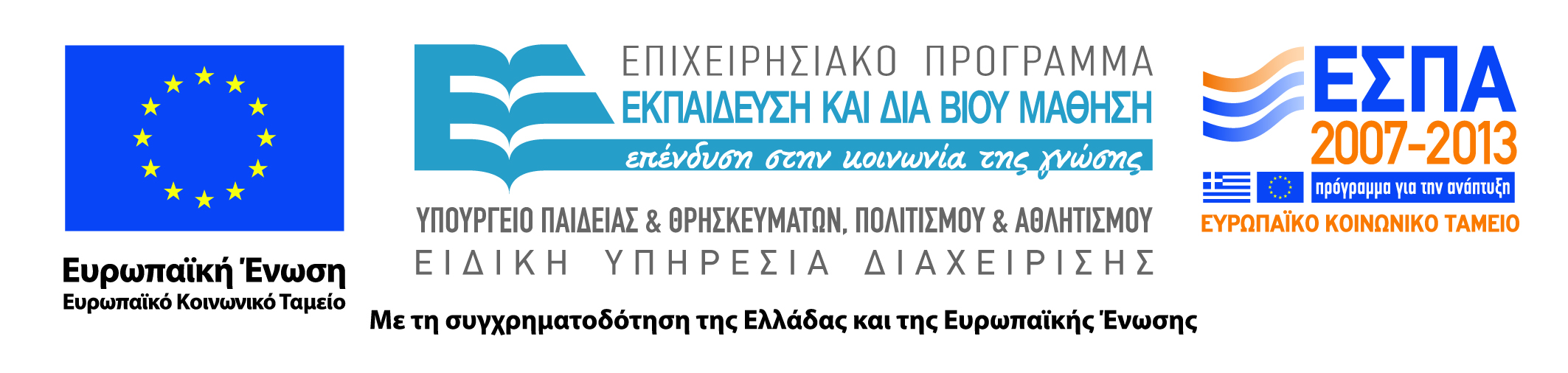 Σκοποί  ενότητας
Στην ενότητα αυτή θα αναφερθούμε στα εξής χαρακτηριστικά του γενικού εμπορίου:
 Εμπορικότητα
Αρχή σημαντικής δράσης
Δυναμική οπτική εμπορικού δικαίου
 Αρχή αποτελεσματικότητας
Αρχή ελεύθερης δράσης
 Σχέση αστικού και εμπορικού δικαίου
5
Εμπορική Ιδιότητα
Γενικό Εμπορικό
Εισαγωγή – Αρχές:
Εμπορικότητα
Διαμεσολάβηση: από τότε που το προϊόν μεταβεί από παραγωγή σε κατανάλωση.
Ανάληψη κινδύνου: επιχειρηματικού, αγοράς, πιστωτικού, λειτουργικού, ρευστότητας, νομικού.
Επιδίωξη κέρδους: αναζητείται σε σύνολο δραστηριότητας. Δεν είναι απαραίτητα η οικονομική διαφορά. Βελτίωση / επέκταση επιχείρησης, ευκαιρίες, σύναψη ευνοϊκής σύμβασης, βελτίωση θέσης σε αγορά.
6
Εμπορική Ιδιότητα
Δράση σε αγορά: ευρύτερος δυνητικός οικονομικός χώρος όπου είναι δυνατόν να συναντηθούν η προσφορά και η ζήτηση με αποτέλεσμα τη σύναψη συναλλαγών.
Goode: θεσμική και τεχνολογική υποδομή, αξιογραφοποίηση αξιώσεων, φιλοσοφία ελεύθερης αγοράς, κανονιστικό πλαίσιο για ακεραιότητα και σταθερότητα συναλλαγών.
7
Εμπορική Ιδιότητα
Αρχή σημαντικής δράσης
Ενδιαφέρουσα για εμπορικό δίκαιο είναι η δράση που είναι σημαντική από άποψη ποσότητας και ποιότητας. Μαζικότητα και τυποποίηση εμπορικών συναλλαγών.
Δυναμική οπτική εμπορικού δικαίου
Περιουσία θεωρείται δυναμικά γεγονός που οδηγεί σε εμπορευματοποίηση. Αξιώσεις κυκλοφορούν ως εμπορευματοποιημένο αγαθό.
8
Εμπορική Ιδιότητα
Αρχή αποτελεσματικότητας
Απλότητα, ασφάλεια συναλλαγών, ενίσχυση οικονομικής πίστης, προστασία εμπιστοσύνης.
Αρχή ελεύθερης δράσης
Ελευθερία σε επίπεδο ενασχόλησης με εμπορικές δραστηριότητας και μέσα σε αυτό.
9
Εμπορική Ιδιότητα
Σχέση αστικού και εμπορικού
Σε κάθε εμπορική σχέση εφαρμόζονται οι γενικοί κανόνες του αστικού και οι ειδικοί κανόνες του εμπορικού. Εφαρμογή αστικού συμπληρωματική. Εμπορικό = ειδικό και ιδιαίτερο δίκαιο επειδή ρυθμίζει σχέσεις άγνωστες στο γενικό ιδιωτικό (πχ συναλλαγματική, ΑΕ, πτώχευση).
10
Εμπορική Ιδιότητα
Συστήματα εμπορικότητας
Αντικειμενικό σύστημα
Το εμπορικό δίκαιο εφαρμόζεται στις εμπορικές πράξεις που απαριθμούνται από το νόμο, ανεξάρτητα από το υποκείμενο. Έμπορος = ύστερη έννοια = ο ασκών τετοιες πράξεις κατά σύνηθες επάγγελμα. Παραπέρα εμπορικές οι ασκηθείσες σε πλαίσιο εμπορικότητας και οι συνδεόμενες παρακολουθηματικά με τις πρωτότυπες.
11
Εμπορική Ιδιότητα
Υποκειμενικό σύστημα
Το εμπορικό δίκαιο εφαρμόζεται στα πρόσωπα που έχουν την ιδιότητα του εμπόρου, ανεξάρτητα από το είδος των πράξεών τους. Έμπορος ο ασκών ανεξάρτητο εμπορικό επιτήδευμα (= κάθε επιτήδευμα εκτός από επιχείρηση μη οργανωμένη εμπορικά).
Σύστημα επιχείρησης
Το εμπορικό δίκαιο εφαρμόζεται μόνο σε επιχείρηση (σύνολο παραγωγικών μέσων για επιδίωξη οικονομικού σκοπού) και στον επιχειρηματία ο οποίος ακσεί επαγγελματικά οικονομική δραστηριότητα. Εμπορική επιχείρηση: άσκηση βιομηχανικής δραστηριότητας (= παραγωγή αγαθών ή υπηρεσιών και μεταφοράς).
12
Εμπορική Ιδιότητα
Οι εμπορικές πράξεις
Ο παράνομος ή αθέμιτος χαρακτήρας δεν επιδρά σε εμπορικότητα.
Ανεξάρτητα από χαρακτηρισμό που της έδωσαν τα μέρη.
Γεωργία, εξόρυξη, συλλογή πρώτων υλών: μη εμπορικές πράξεις.
Πράξεις που αφορούν ακίνητα: μη εμπορικές.
13
Εμπορική Ιδιότητα
Πρωτότυπα εμπορικές
Β.Δ. 2/14-5-1835
Ανεξάρτητα από ιδιότητα υποκειμένου.
«Επιχείρηση» = ένταξη σε λογική εμπορικότητας που τη νοηματοδοτεί και δικαιολογεί συνέπειες πράξης. Βεβαίωση εμπορικής σημασίας σε κάθε περίπτωση. Όρος συνώνυμος του όρου «πράξη» που διαθέτει χαρακτηριστικά εμπορικότητας.
Αγορά προς μεταπώληση: ο αγοραστής κινητού έχει σκοπό τη στιγμή της απόκτησής του τη μεταπώληση.
14
Εμπορική Ιδιότητα
Επιδίωξη κέρδους -> δυνατό να μην υπάρχει από συγκεκριμένη πράξη, αρκεί αυτή να εντάσσεται σε πλαίσιο γενικότερης επιδίωξης κέρδους.
Κινητό να μεταπωλείται αυτούσιο ή ύστερα από επεξεργασία ή μεταποίηση.
Αγορά: κάθε παράγωγη κτήση κυριότητας από επαχθή αιτία.
Αντικείμενο: κινητά (προϊόντα γης ή τέχνης επιδεκτικά κυκλοφορίας), αξιόγραφα, άυλα αγαθά.
15
Εμπορική Ιδιότητα
Πρόθεση μεταπώλησης: κύρια πρόθεση (= βάρος απόδειξης ο επικαλούμενος την εμπορικότητα) τη στιγμή της αγοράς. Αν τελικά δεν πραγματοποιήθηκε η μεταπώληση (= όχι κατ’ ανάγκη οριστική, και προσύμφωνο), αν και υπήρχε τέτοια πρόθεση, η πράξη είναι εμπορική. Αντίθετα, αν δεν υπήρχε πρόθεση κατά την αγορά και έγινε μεταπώληση, δεν είναι εμπορική. Εμπορική και η αγορά και η μεταπώληση. Αντίστοιχα εμπορικές η αγορά πράγματος με σκοπό (υπο)μίσθωση.
16
Εμπορική Ιδιότητα
Επιχείρηση προμήθειας: διαρκής σχέση, συνήθως. Η πράξη με την οποία ένα μέρος υπόσχεται στο άλλο να του προμηθεύσει, έναντι ανταλλάγματος, κινητό πράγμα το οποίο δεν έχει τη στιγμή της πώλησης αλλά θα αποκτήσει από επαχθή αιτία. 
Και η έναντι ανταλλάγματος ανάληψη υποχρέωσης για παραχώρηση χρήσης.
Επιχείρηση χειροτεχνίας: μετατροπή ή επεξεργασία ξένης πρώτης ύλης (= κινητό πράγμα ανήκον σε αντισυμβαλλόμενο) σε χρήσιμα κινητά πράγματα έναντι ανταλλάγματος. Βιομηχανία, βιοτεχνία, συσκευασία…
17
Εμπορική Ιδιότητα
Ακόμα κι αν ανήκει σε χειροτέχνη αλλά χρησιμοποιεί εργάτες (διαμεσολάβηση).
Χειροτεχνία σε ακίνητα = εμπορική, αν υπάρχει διαμεσολάβηση στην παροχή εργασίας. Αντίστοιχα και για γεωργικές πράξεις.
Όχι εμπορική αν προέχει καλλιτεχνικός – επιστημονικός χαρακτήρας.
Επιχείρηση παραγγελίας: δικαιοπρακτική διαμεσολάβηση – έμμεση αντιπροσώπευση. Το ένα συμβαλλόμενο μέρος αναλαμβάνει έναντι ανταλλάγματος να διενεργήσει στο όνομά του κάποια πράξη για λογαριασμό αντισυμβαλλομένου. Εμπορική και η ανάθεση και η τέλεση της δικαιοπραξίας. Παραγγελέας προστατεύεται βάσει σύμβασης υπέρ τρίτου.
18
Εμπορική Ιδιότητα
Επιχείρηση μετακόμισης: κάθε μεταφορά προσώπων ή πραγμάτων έναντι ανταλλάγματος στη στεριά ή τα εσωτερικά ύδατα με οποιοδήποτε μεταφορικό μέσο το οποίο μπορεί και να μην ανήκει σε αυτόν που διενεργεί την πράξη. Η μεταφορά μπορεί να διενεργείται και χωρίς μεταφορικό μέσο.
Επιχείρηση πρακτορείας: ανάληψη υποχρέωσης παροχής στο κοινό ιδιωτικών υπηρεσιών κάθε μορφής με αντάλλαγμα. 
Όχι ελευθέριων / καλλιτεχνικών / επιστημονικών επαγγελμάτων, όχι υπηρεσιών δημοσίου δικαίου από δημόσιους υπαλλήλους ή λειτουργούς.
19
Εμπορική Ιδιότητα
Κάθε μορφή επιμέλειας ιδιωτικών υποθέσεων τρίτων προσώπων.
Κοινό = και στενός κύκλος προσώπων, και συγκεκριμένος έμπορος, αν ο πράκτορας είναι ανεξάρτητος.
Οι υπηρεσίες πρέπει να απευθύνονται στο ευρύ κοινό και σε συνθήκες αγοράς.
Νομική σχέση: έργου, ίδια εμπορική σχέση ή αμειβόμενη εντολή.
Επιχείρηση πλειστηρίασης: ανάληψη υποχρέωσης για πώληση ξένων κινητών πραγμάτων μέσω ιδιωτικού πλειστηριασμού έναντι ανταλλάγματος.
20
Εμπορική Ιδιότητα
Υπηρεσία παρεχόμενη σε κοινό (= εμπλοκή σε αγορά). 
Εγκυρότητα σύμβασης αγοράς δεν επηρεάζει.
Εμπορική η ανάθεση και η διενέργεια.
Επιχείρηση δημοσίων θεαμάτων: ανάληψη παροχής στο κοινό κάθε μορφής ψυχαγωγίας με αντάλλαγμα. Αυτός που τη διενεργεί διαμεσολαβεί μεταξύ δημιουργού και κοινού. 
Όταν ο ίδιος ο δημιουργός προσφέρει δημόσιο θέαμα με αντάλλαγμα χωρίς να απασχολεί άλλα πρόσωπα, δε διενεργεί εμπορική πράξη (όχι διαμεσολάβηση).
Όλες οι κολλυβιστικές και τραπεζικές εργασίες, διατόπια μεταφορά χρημάτων και πράξεις επί αξιογράφων.
21
Εμπορική Ιδιότητα
Μεσιτικές εργασίες: μεσολάβηση ή υπόδειξη ευκαιρίας για σύναψη σύμβασης με αμοιβή του μεσολαβήσαντα. Ο μεσίτης δε μετέχει σε κατάρτιση σύμβασης αλλά απλά φέρει σε επαφή τα μέρη. 
Όχι ιδιωτικές υποδείξεις χωρίς εμφάνιση, και όταν η σύμβαση είναι αστική.
Δικαιούται αμοιβής μόνο αν καταρτίστηκε η σύμβαση.
Ακόμα και αν αφορά ακίνητα.
Αξιώσεις από αθέμιτο ανταγωνισμό: αναλογική εφαρμογή σε περίπτωση προσβολής δικαιώματος βιομηχανικής ιδιοκτησίας.
22
Εμπορική Ιδιότητα
Αναλογικά εμπορικές πράξεις
Επεκτατική ερμηνεία νόμων βάσει κριτηρίων:
Διαμεσολάβηση: κυκλοφορία αγαθών από τόπο σε τόπο, ανθρώπινη εργασία, διευκόλυνση διακίνησης χρημάτων.
Παροχή οικονομικής πίστης: είτε ως αυτούσιο αντικείμενο εμπορικής δραστηριότητας είτε ως πρακτική εμπορίου
Ανάληψη κινδύνου: είτε ως αντικείμενο εμπορικής δραστηριότηας είτε ως αποδοχή ενδεχομένου ζημίας.
Επιδίωξη κέρδους: αντισταθμίζει τον κίνδυνο. 
Χαρακτηρισμός γίνεται από δικαστή – πλήρης εξομοίωση.
Πρωτότυπα εμπορικές οι αστικές πράξεις που ασκούνται από οργανωμένη επιχείρηση (= χρήση προσωπικού ή λειτουργία αξιοποιώντας σημαντική επένδυση κεφαλαίου).
23
Εμπορική Ιδιότητα
Παράγωγα εμπορικές πράξεις
Εξ αντικειμένου: αστικές πράξεις που βρίσκονται σε σχέση εξάρτησης με πρωτότυπα εμπορικές πράξεις που είναι σημαντικότερες από αυτές και εξαιτίας της στενής σχέσης γίνονται κι αυτές εμπορικές. Σχέση αστικής με τμήματα πρωτότυπα εμπορικής, ακόμα και με πράξη που συνδέεται με παρεπόμενη πράξη εμπορικής. Μπορεί να συνδέεται με πρωτότυπα εμπορική πράξη που δεν έχει συμβεί αλλά πιθανολογείται. 
Αρχή του παρεπόμενου. 
Λειτουργεί και αντίστροφα (αστικοποίηση).
24
Εμπορική Ιδιότητα
Δεν είναι ανάγκη να διενεργούνται από το ίδιο πρόσωπο. 
Και οι πράξεις εκτέλεσης εμπορικής σύμβασης (καταβολή, υπαναχώρηση).
Ενιαία οικονομική σύλληψη.
Όχι για πράξεις που από τη φύση τους δεν μπορεί να είναι εμπορικές.
Εξ υποκειμένου: διενεργούνται από έμπορο προς χάριν εμπορικής δραστηριότητας και έτσι εμπορικοποιούνται
25
Εμπορική Ιδιότητα
Τεκμήριο εμπορικότητας (στο ΒΔ 1835). Κατάρριψη αν η πράξη είναι άσχετη με εμπόριο ή μη εμπορική από τη φύση της. Ανταπόδειξη κατά πάντων.
Όλες οι πράξεις που διενεργούνται από έμπορο θεωρούνται ότι γίνονται για να εξυπηρετήσουν την εμπορική δραστηριότητα, εκτός αν δηλωθεί ή συνάγεται διαφορετικά. 
Ισχύει για δικαιοπραξίες και αδικοπραξίες.
Ομόρρυθμος που δεν ασκεί ατομική εμπορία: το τεκμήριο αναφέρεται σε σχέση πράξης με εμπορία Ο.Ε.
26
Εμπορική Ιδιότητα
Αμφιμερώς και ετερομερώς
Αμφιμερώς: εμπορικές και για τα δύο μέρη.
Ετερομερώς: εμπορικές μόνο για το ένα μέρος. Πχ:
Αγορά προς μεταπώληση εμπορική μόνο για αγοραστή.
Επιχείρηση προμήθειας για προμηθευτή.
Πράξεις επί αξιογράφων μόνο για τον πράξαντα.
Αξιώσεις από αθέμιτο ανταγωνισμό μόνο για πρόσωπο που αξιοποίησε αθέμιτα μέσα.
27
Εμπορική Ιδιότητα
Συνέπειες εμπορικότητας
Ουσιαστικές:
Εφαρμογή εμπορικής νομοθεσίας.
Απόκτηση εμπορικής ιδιότητας.
Παραγραφές συντομότερες.
Δικονομικες:
Επιτρέπεται η απόδειξη με μάρτυρες ανεξάρτητα από το ποσό.
Ειδικές διαδικασίες – δυνατότητα κήρυξης προσωρινά εκτελεστής
28
Βιβλιογραφία
Αλεξανδρίδου Ελ., Δίκαιο εμπορικών εταιρειών, Δίκαιο & Οικονομία 2007. 
Αντωνόπουλος Β., Δίκαιο προσωπικών εταιρειών, Εκδόσεις Σάκκουλα 2007. 
Αντωνόπουλος Β., Δίκαιο Α.Ε. και Ε.Π.Ε., Εκδόσεις Σάκκουλα 2009. Κιάντου-Παμπούκη Αλ., Δίκαιο αξιογράφων, Εκδόσεις Σάκκουλα 1997. 
Μούζουλας Σ., Διοικητικό Συμβούλιο Ανώνυμης Εταιρίας-Νομολογία 1920-91(Νομική Βιβλιοθήκη 1995) 
Παπαγιάννης Ιωάν., Δίκαιο εμπορικών εταιρειών, Εκδόσεις Σάκκουλα 2011. 
Ρόκας Ν., Εμπορικές Εταιρίες, Νομική Βιβλιοθήκη 2012.
Ρόκας Ν., Αξιόγραφα, Νομική Βιβλιοθήκη 2012.
Σινανιώτη Αρ., Εμπορικό δίκαιο τ.2, Αντ. Ν. Σάκκουλας 2004. 
Τριανταφυλλάκης Γ., Εισαγωγή στο δίκαιο των αξιογράφων, Νομική Βιβλιοθήκη 2008. 
Συλλογή Διαφόρων, Το Δίκαιο της Εταιρίας Περιορισμένης Ευθύνης(Νομική Βιβλιοθήκη 1994)
Σημείωμα Αναφοράς
Παππά Π. (2015) Εμπορικό και Οικονομικό Δίκαιο. ΤΕΙ Ηπείρου. Διαθέσιμο από:
http://oc-web.ioa.teiep.gr/OpenClass/courses/LOGO125/
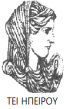 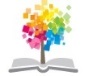 30
ΔΙΑΤΑΡΑΧΕΣ ΦΩΝΗΣ, Ενότητα 0, ΤΜΗΜΑ ΛΟΓΟΘΕΡΑΠΕΙΑΣ, ΤΕΙ ΗΠΕΙΡΟΥ - Ανοιχτά Ακαδημαϊκά Μαθήματα στο ΤΕΙ Ηπείρου
Σημείωμα Αδειοδότησης
Το παρόν υλικό διατίθεται με τους όρους της άδειας χρήσης Creative Commons Αναφορά Δημιουργού-Μη Εμπορική Χρήση-Όχι Παράγωγα Έργα 4.0 Διεθνές [1] ή μεταγενέστερη. Εξαιρούνται τα αυτοτελή έργα τρίτων π.χ. φωτογραφίες, Διαγράμματα κ.λ.π., τα οποία εμπεριέχονται σε αυτό και τα οποία αναφέρονται μαζί με τους όρους χρήσης τους στο «Σημείωμα Χρήσης Έργων Τρίτων».
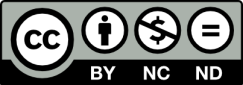 Ο δικαιούχος μπορεί να παρέχει στον αδειοδόχο ξεχωριστή άδεια να  χρησιμοποιεί το έργο για εμπορική χρήση, εφόσον αυτό του  ζητηθεί.
[1]
http://creativecommons.org/licenses/by-nc-nd/4.0/deed.el
Τέλος Ενότητας
Επεξεργασία: Βαφειάδης Νικόλαος
Πρέβεζα, 2015
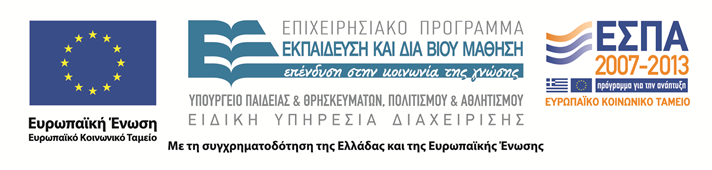 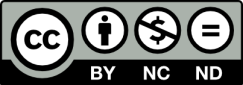 Σημειώματα
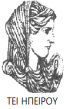 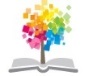 33
ΔΙΑΤΑΡΑΧΕΣ ΦΩΝΗΣ, Ενότητα 0, ΤΜΗΜΑ ΛΟΓΟΘΕΡΑΠΕΙΑΣ, ΤΕΙ ΗΠΕΙΡΟΥ - Ανοιχτά Ακαδημαϊκά Μαθήματα στο ΤΕΙ Ηπείρου
Διατήρηση Σημειωμάτων
Οποιαδήποτε  αναπαραγωγή ή διασκευή του υλικού θα πρέπει  να συμπεριλαμβάνει:

το Σημείωμα Αναφοράς
το  Σημείωμα Αδειοδότησης
τη Δήλωση Διατήρησης Σημειωμάτων
το Σημείωμα Χρήσης Έργων Τρίτων (εφόσον υπάρχει) 

μαζί με τους συνοδευόμενους υπερσυνδέσμους.
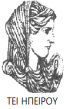 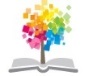 34
ΔΙΑΤΑΡΑΧΕΣ ΦΩΝΗΣ, Ενότητα 0, ΤΜΗΜΑ ΛΟΓΟΘΕΡΑΠΕΙΑΣ, ΤΕΙ ΗΠΕΙΡΟΥ - Ανοιχτά Ακαδημαϊκά Μαθήματα στο ΤΕΙ Ηπείρου
Τέλος Ενότητας
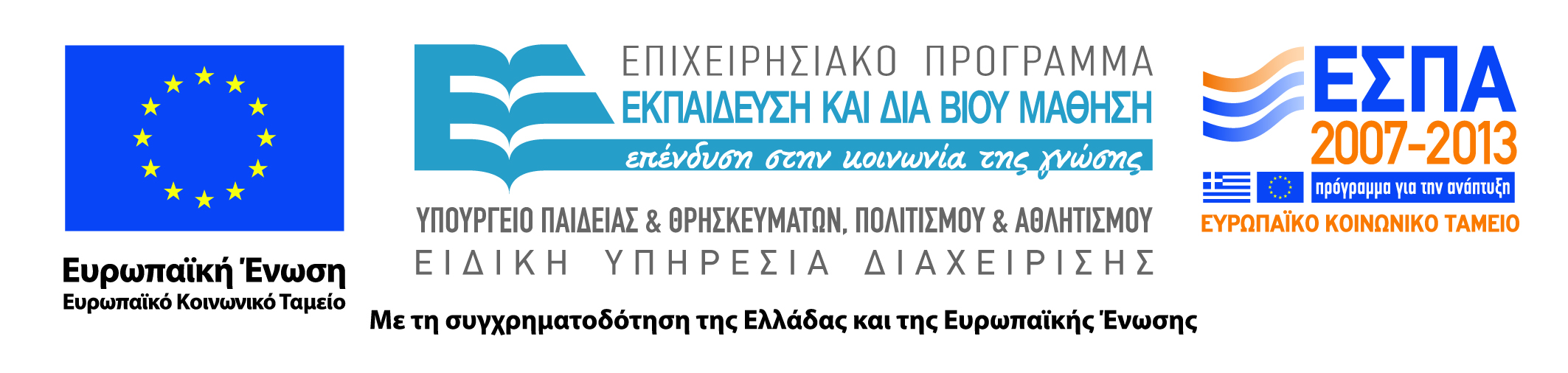 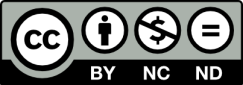